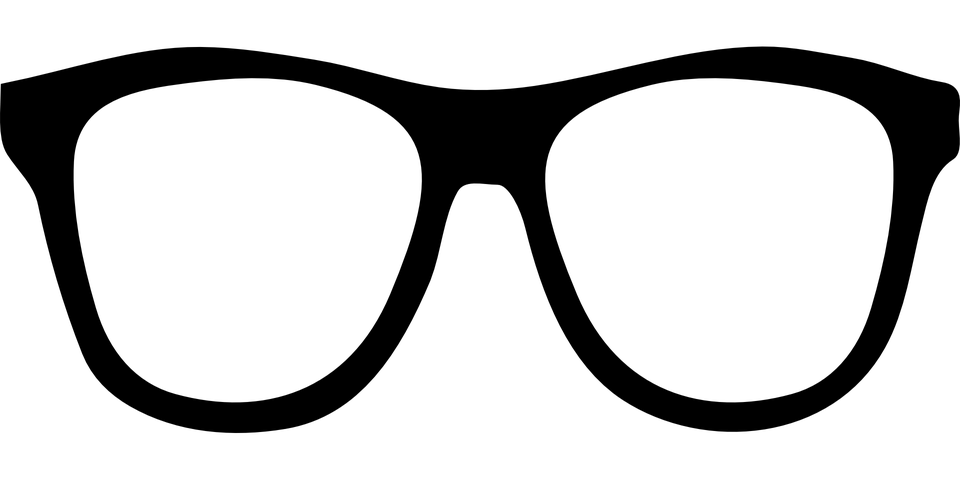 Pedagogy Nerds Assemble!
BATTLING BIG TEACHING MYTHS IN TROUBLED TIMES
Jessamyn Neuhaus
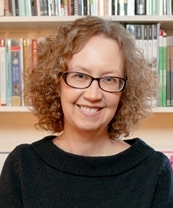 1
Author, Geeky Pedagogy
WELCOME!
Professor, SUNY Plattsburgh U.S. history and pop culture
Meet Your Presenter
Interim Director, SUNY Plattsburgh Center for Teaching Excellence
Website: geekypedagogy.com 
Twitter: @GeekyPedagogy
Jessamyn Neuhaus
2
Q. #1 What was the hardest thing about teaching this semester?
Q. #2 What new insights did you gain about your students and teaching?
Q. #3 What most concerns you about teaching this fall?
Talk to me!
Please respond in our Zoom chat if you wish.
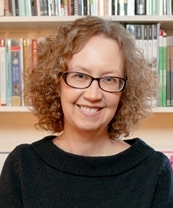 3
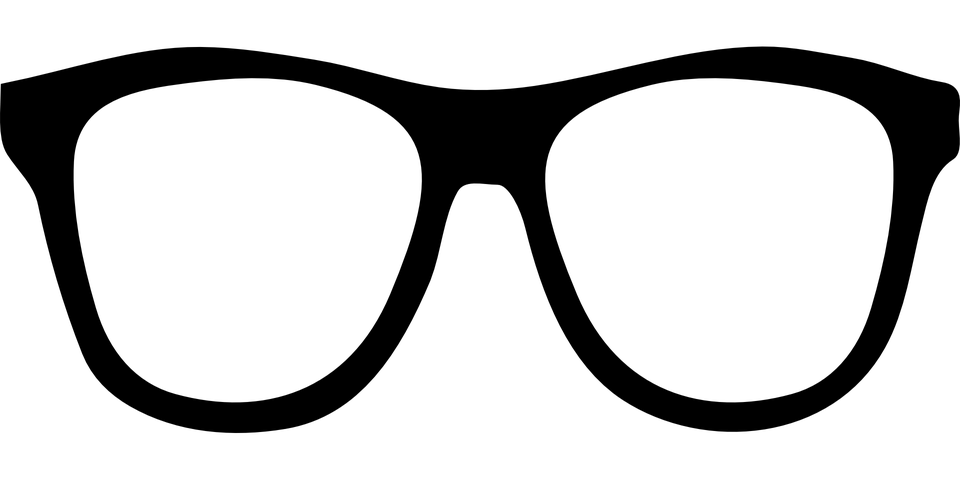 Pedagogy Nerds Assemble!
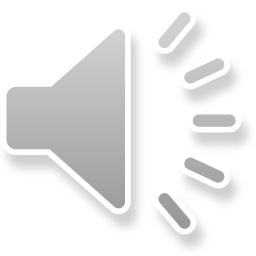 BATTLING BIG TEACHING MYTHS IN TROUBLED TIMES
Jessamyn Neuhaus
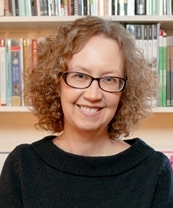 4
1
Help debunk some bad myths about teaching
2
Review key points about “pedagogy of care” framework
3
Encourage & empower faculty for the challenging times ahead
My Goals
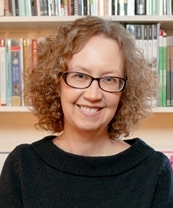 5
Introduction: Greetings & Goals
Part One: Debunking Myth #1
Part Two: Debunking Myth #2
Part Three: Debunking Myth #3
Agenda
Conclusion: Questions, Reflections & Discussion
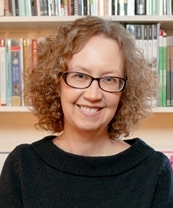 6
We’re teaching & learning in troubled times.
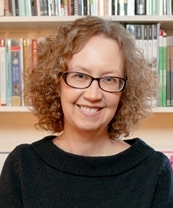 7
To teach effectively in troubled times, we need to battle three BIG bad myths:
MYTH #1
Educational technology is the most important part of hybrid or online course design.
MYTH #2
Content coverage is the most important part of any college class.
MYTH #3
The best teachers are super-teachers.
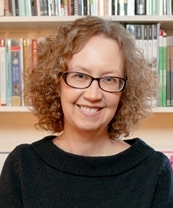 8
PART ONE
1
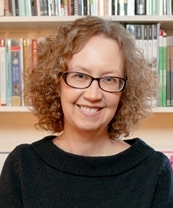 9
TEACHING MYTH #1
EDUCATIONAL TECHNOLOGY IS THE MOST IMPORTANT PART OF HYBRID OR ONLINE COURSE DESIGN
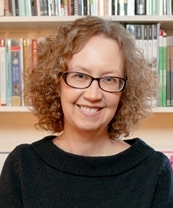 10
A. Interactive learning management systems
POP QUIZ!
B. Recorded lectures
C. Funny memes
WHAT DO STUDENTS MOST NEED FROM ONLINE INSTRUCTORS?
D. Other
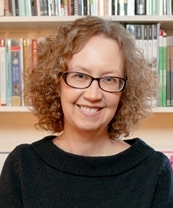 11
Connection
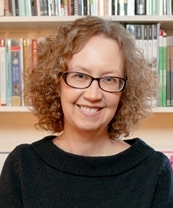 12
What I learned in parenting class
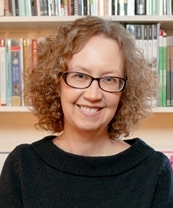 13
ME?!
What does my newborn need?
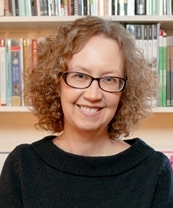 14
Care for Student Learning
● What will your students know how to do better after they complete your class?
●  What do you do in a face-to-face, online or hybrid class to help your students learn?
● How can you maintain instructor presence and create learning communities online? How will you build rapport with students and clearly communicate your expectations?
Part One Pedagogy of Care
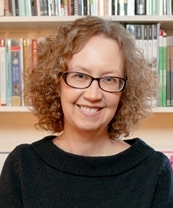 15
PART ONERECOMMENDED BOOKS
The Blended Course Design Workbook
Intentional Tech
Derek Bruff
Kathryn Linder
Small Teaching Online
Minds Online
Flower Darby with James Lang
Michelle Miller
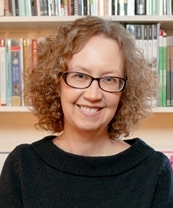 16
Part One Questions to Consider
In what ways do troubled, traumatic times create specific teaching and learning challenges for contingent, underrepresented, and marginalized faculty? How does the demand for hybrid and online course instruction impact academic diversity, equity, inclusion, and justice?
Planning any class, what are the two to three things I want students to learn how to do better?
What do I know about my teaching context—embodied identity issues, employment status, and student population—that’s key to facilitating student learning in-person and online?
How do I convey my care for student learning and success in a hybrid, online, and/or face-to-face classroom under normal circumstances? In what ways does that change or remain the same during troubled, traumatic times?
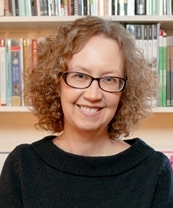 17
PART TWO
2
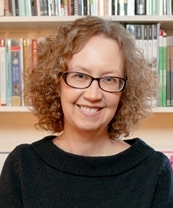 18
TEACHING MYTH #2
CONTENT COVERAGE IS THE MOST IMPORTANT PART OF ANY COLLEGE CLASS
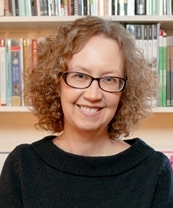 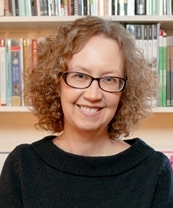 19
19
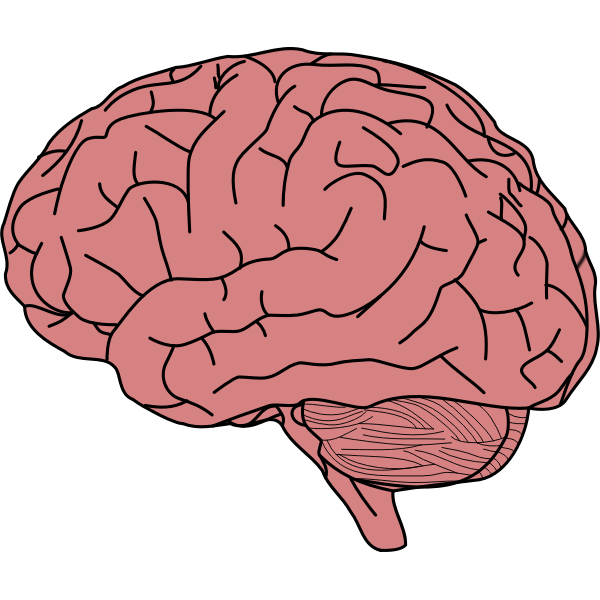 WE  our subjects!
We are smarty pants scholars who are used to showing off our big brains.
Why do we cram too much content into our class?
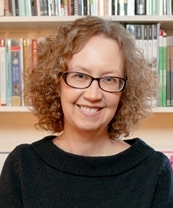 20
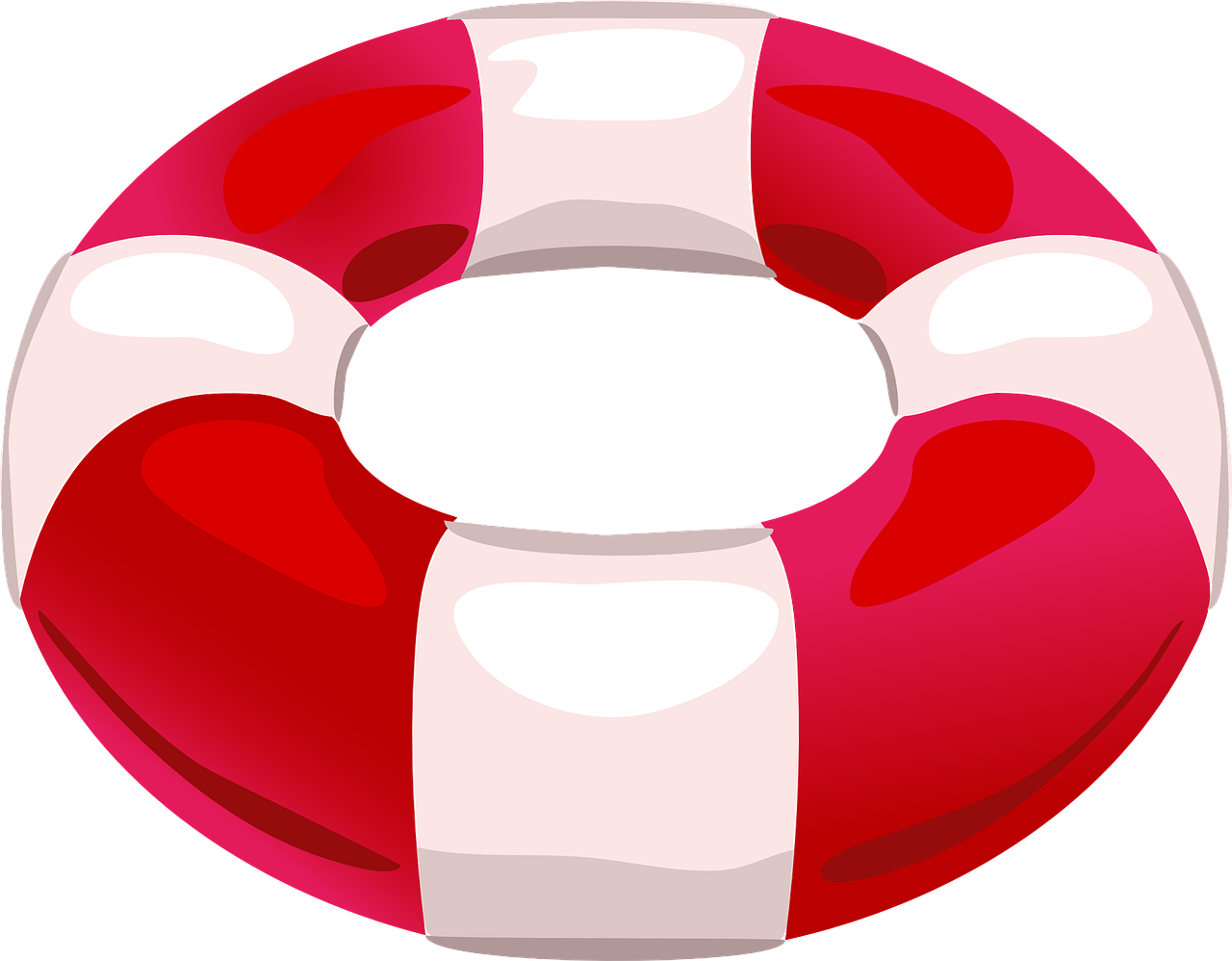 Experts & Novice Learners
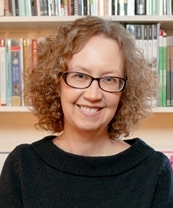 21
Care for Student Learning: Yours Doesn’t Have to Look Like Mine
● It doesn’t have to be “warm & fuzzy.”
● It means communicating clearly to students that you want them to learn and to be successful.
● We need intellectual tools and emotional awareness for teaching in troubled times.
Part TwoPedagogy of Care
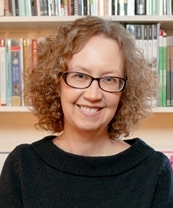 22
PART TWORECOMMENDED BOOKS
Creating Wicked Students
The Spark of Learning
Sarah Rose Cavanagh
Paul Handstedt
How Humans Learn
Small Teaching
Joshua Eyler
James M. Lang
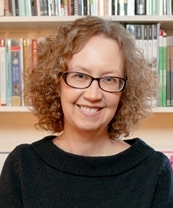 23
Part Two Questions to Consider
What resources and support do we need to build their pedagogical content knowledge under extreme duress and great uncertainty?
What safe, empowering spaces can we find in which to honestly share and reflect on our pedagogical practices?
What does my big, highly trained brain do automatically with my subject that students need a lot of instruction, practice, and time to learn how to do?
In troubled, traumatic times, what will it take students longer and be even harder for them to learn?
How can I ensure that students see the relevance and utility of learning my subject?
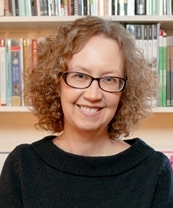 24
PART THREE
3
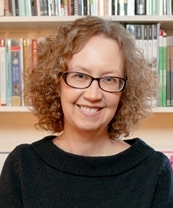 25
TEACHING MYTH #3
THE BEST TEACHERS ARE “SUPER-TEACHERS”
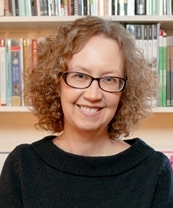 26
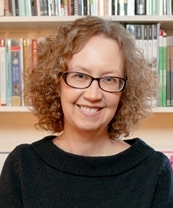 What does effective teaching and learning look like in real-life?
27
“I worry about our educator tendency to respond heroically to the storms with which we are confronted. I worry about our tendency to make lemonade out of lemons even if there’s no sugar in sight to sweeten the deal.”
Sherri Spelic
Sherri Spelic, 
Edified Listener Blog, 
April 2, 2020
https://edifiedlistener.blog/2020/04/03/three-weeks-in-im-wondering/
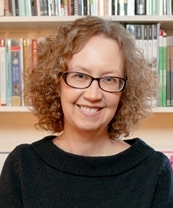 28
Growth Mindset
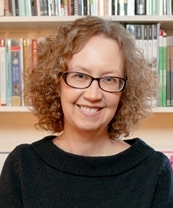 29
Growth Mindset
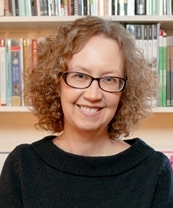 30
Learning is hard.
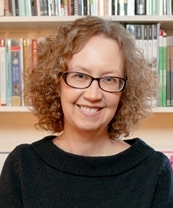 31
Care for ourselves and our own learning as educators
● Learning is hard and takes practice.
● Learning is even harder in stressful, uncertain times.
● Extend care & kindness to ourselves and other instructors because we are all always learning how to be effective teachers.
Part ThreePedagogy of Care
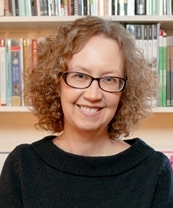 32
PART THREERECOMMENDED BOOKS
Connected Teaching
The Skillful Teacher
Stephen Brookfield
Harriet Schwartz
The Missing Course
Geeky Pedagogy
David Gooblar
Jessamyn Neuhaus
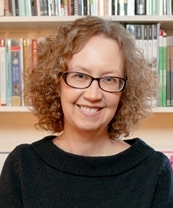 33
Where do you go to share experiences, swap strategies, and brainstorm ideas about effective teaching?
Pedagogical Communities of Practice
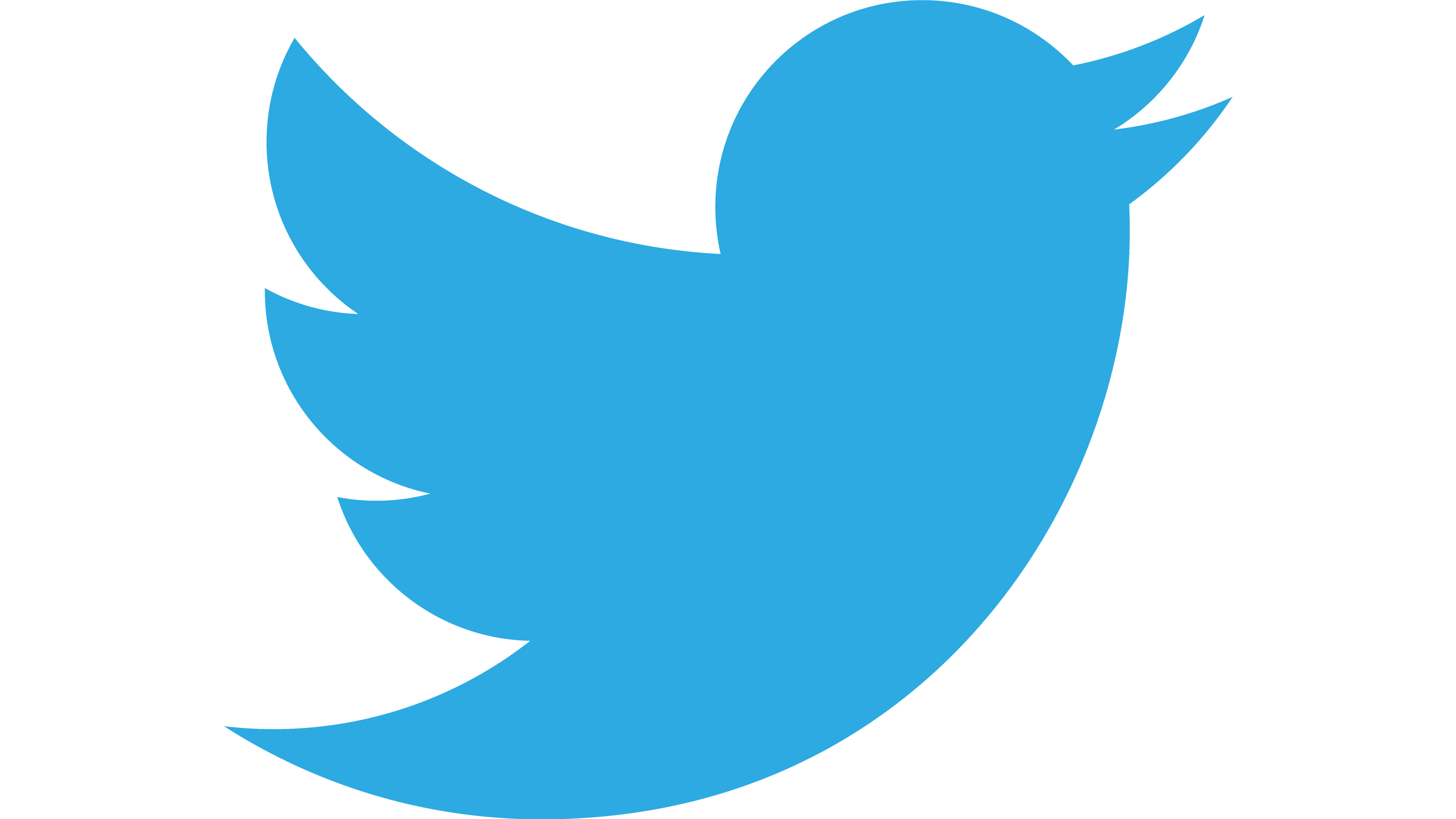 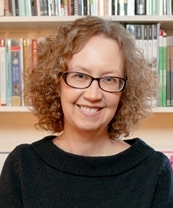 34
Part ThreeQuestions to Consider
● How has the super-teacher myth shaped your view of teaching?
● What can we do to support teaching with a growth mindset?
● What can we learn about pedagogy, about students, and about ourselves when we are teaching in troubled times?
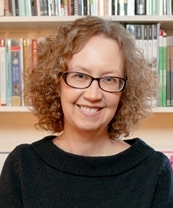 35
CONCLUSION
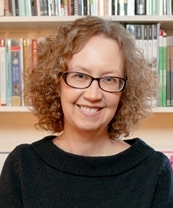 36
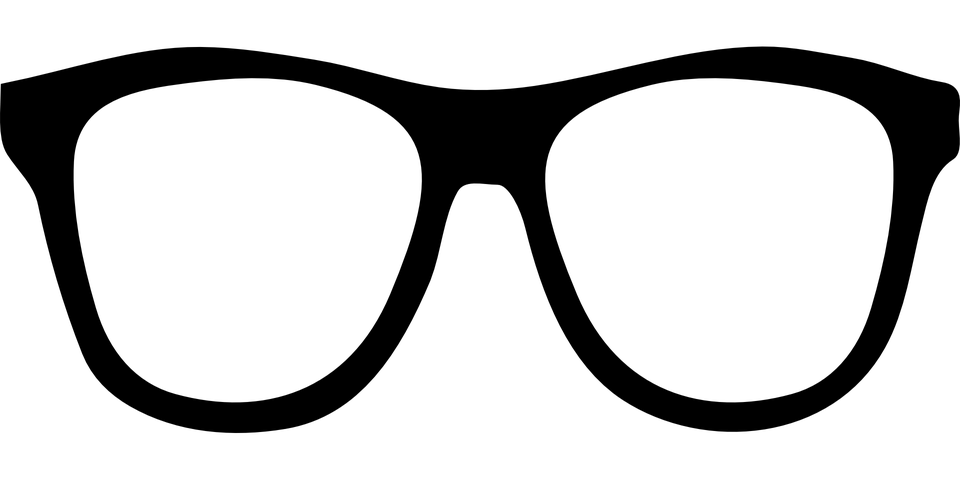 Pedagogy Nerds Assemble!
BATTLING BIG TEACHING MYTHS IN TROUBLED TIMES
Jessamyn Neuhaus
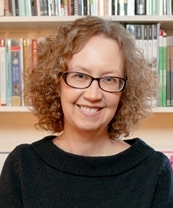 37
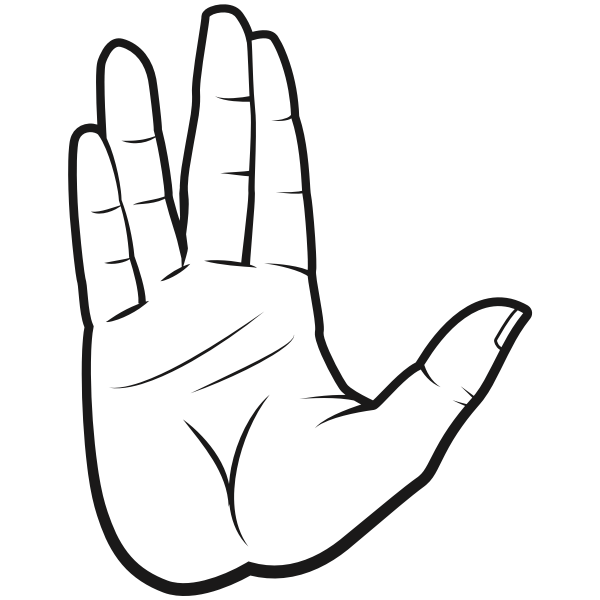 geekypedagogy.com
Thanks for listening!
neuhauj@plattsburgh.edu
Stay safe & stay in touch.
@GeekyPedagogy
+1-518-564-5217
Jessamyn Neuhaus
Music Credit: David Fesliyan, “Ready to Fight,” https://www.fesliyanstudios.com
38